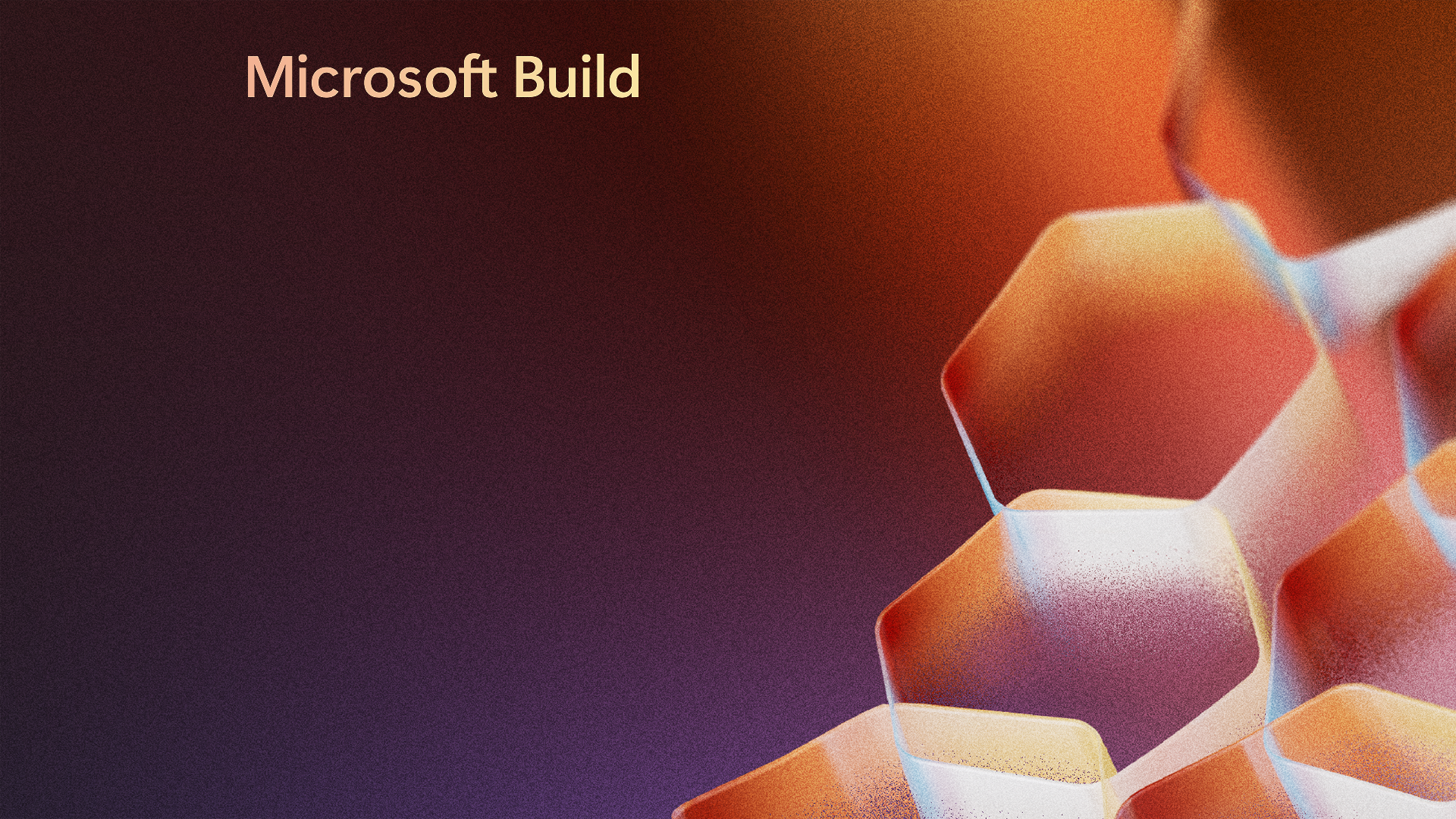 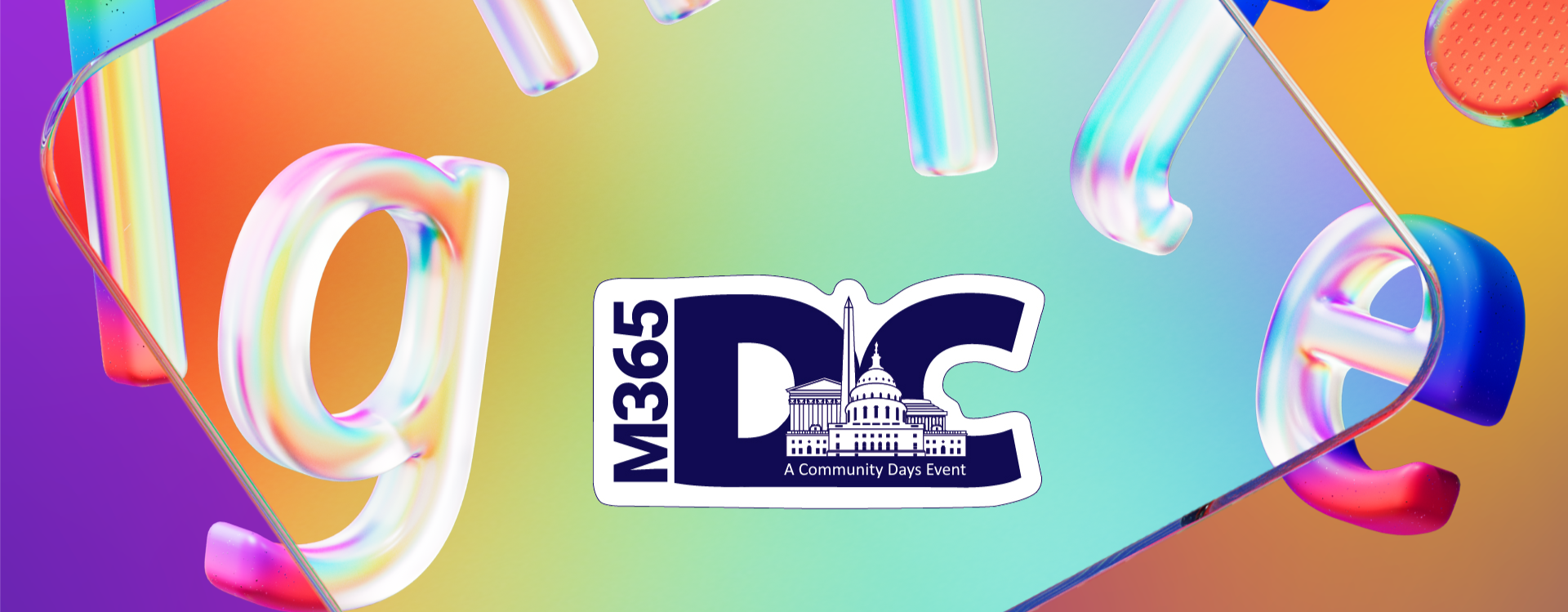 Microsoft Innovation Hub
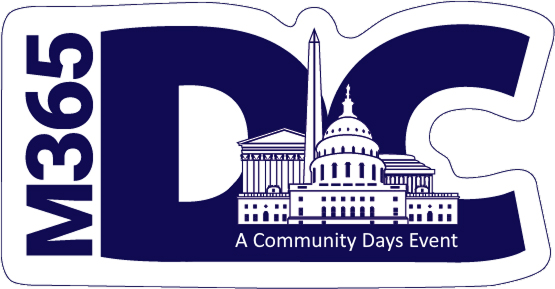 Microsoft Innovation Hub
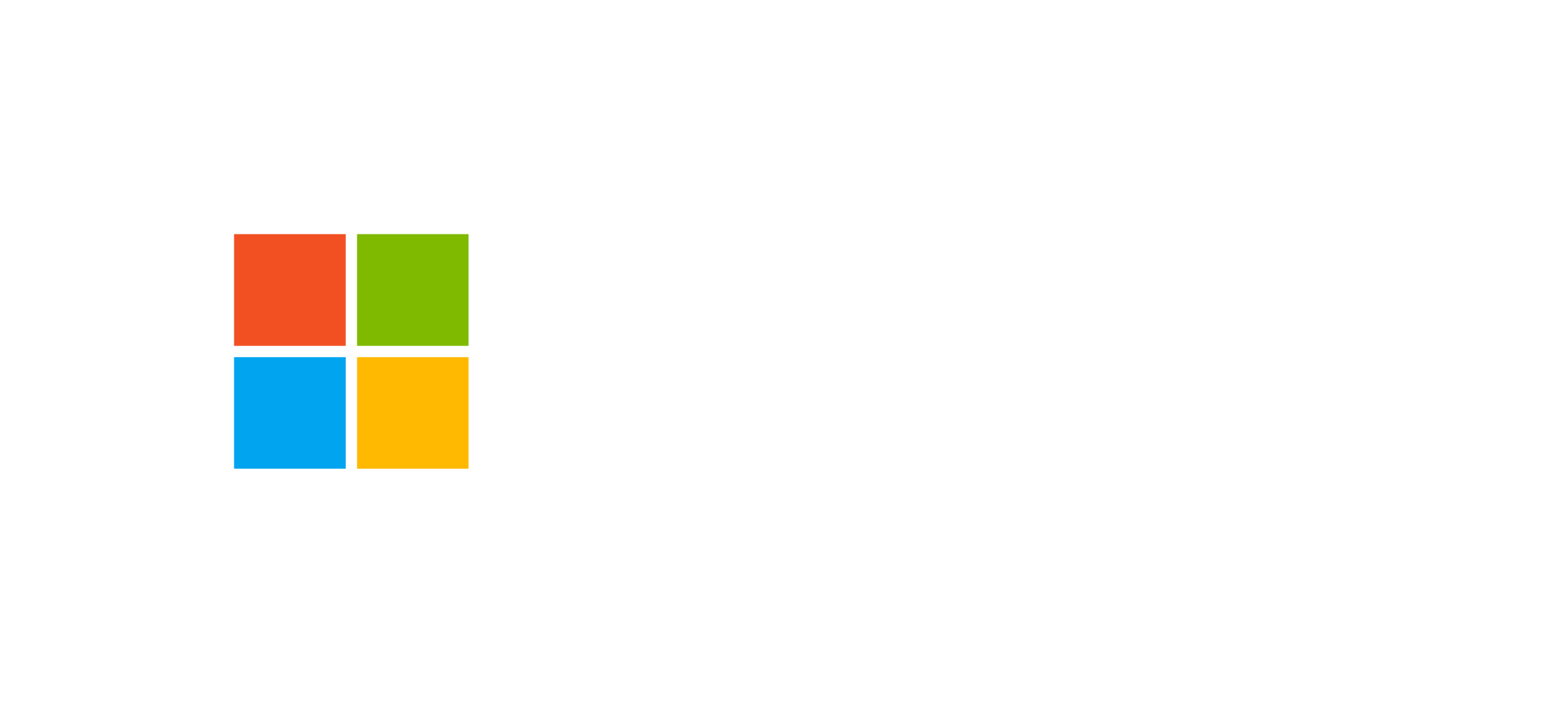